Профилактика зависимостей – это наука.
Педагог-психолог Лермонтовского Регионального Многопрофильного Колледжа – Ирина Степановна Емельянова
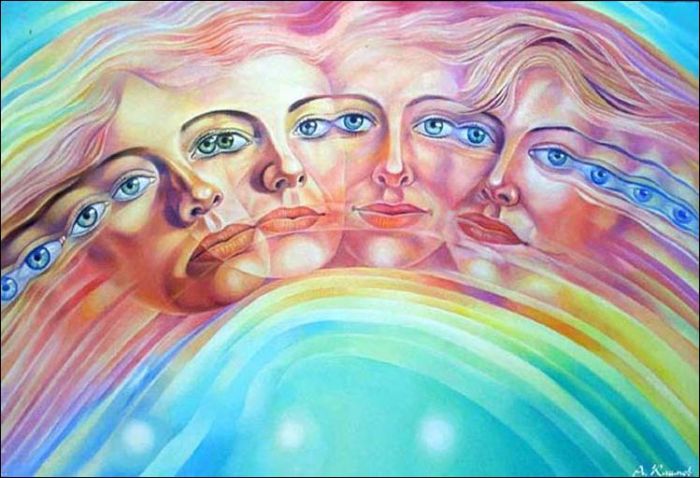 для каждого человека сегодня главное заключается в том, что ему «случилось существовать в данный момент, в этом времени и пространстве»
Поэтому основная проблема – это помощь человеку по дороге осознания себя и своего жизненного смысла. Помощь человеку, идущему по пути формирования самосознания важна на каждом этапе его жизни. Высоко профессиональный проводник по этому пути – вот важнейшая задача специалиста в области профилактики.
Профилактика – это процесс формирования ресурсов личности и среды, а также эффективного личностно-средового взаимодействия.
Крылатое выражение «Человек рожден для счастья, как птица для полета» можно, не опровергая его все же перефразировать в контексте нашей проблемы так: «Человек рожден для стресса также как и стресс необходим человеку»
Преодоление стресса порождает действие, жизнь. Однако не умение совладать со ним порождает болезнь, саморазрушение, зависимость от наркотиков, алкоголя или какую-либо из других форм зависимости, которых год от года становится все больше и больше.
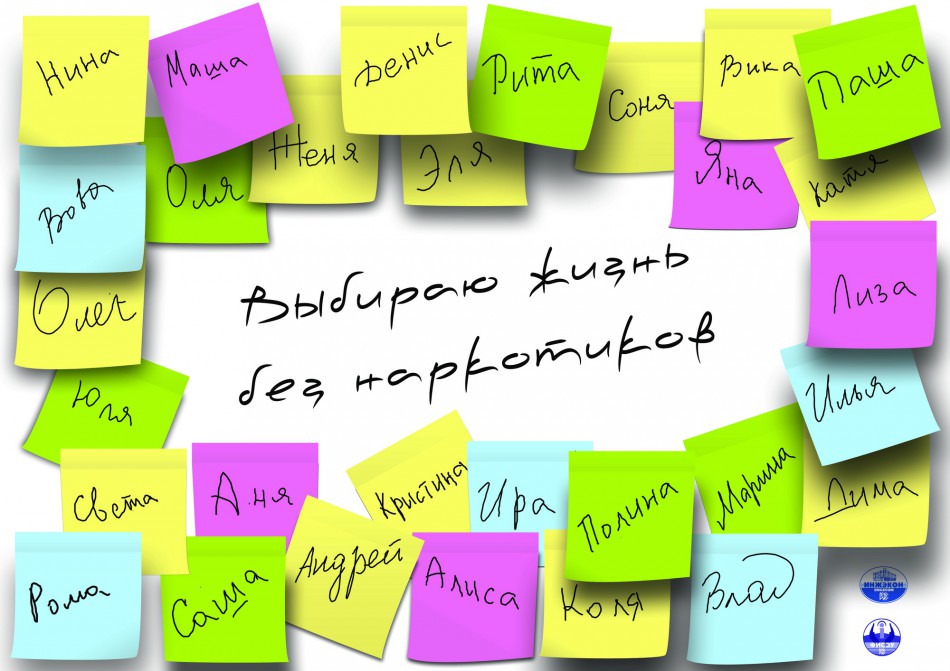 чтобы профилактика была эффективной, мы должны помогать человеку находить в себе и развивать свои персональные ресурсы
Для того чтобы быть успешным и здоровым, надо иметь развитые ресурсы. 
Что это такое – ресурсы? Ресурсы – это определенные способности, знания и умения человека, позволяющие ему эффективно справляться с требованиями среды. К ним относится умение понимать социальную ситуацию, прогнозировать собственное поведение и поведение окружающих в ней, нести ответственность за свое поведение и жизнь в целом, сформированная в соответствие с возрастом позитивная самооценка, умение понимать и эмоционально сопереживать ближнему при сохранении четкого понимания, что у каждого – свой путь и свой выбор и каждый человек индивидуален и не похож на других.
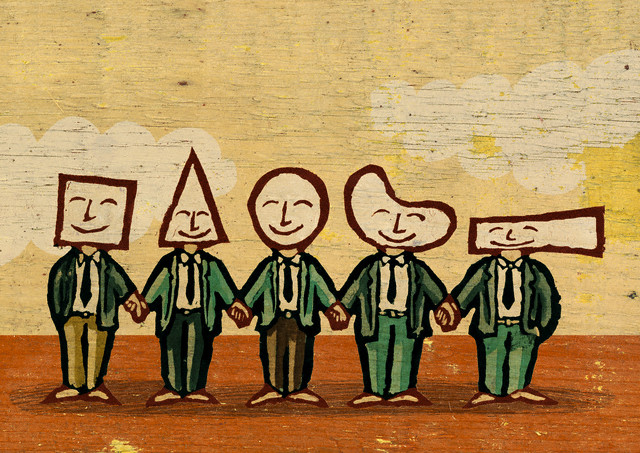 Профилактика – это программы альтернативной активности.
Программы альтернативной активности молодежи – это не просто кружки, клубы, детские театры, дискотеки и занятия спортом. Это – прежде всего психологический контакт между детьми и взрослыми в особых ситуациях совместной и групповой деятельности.
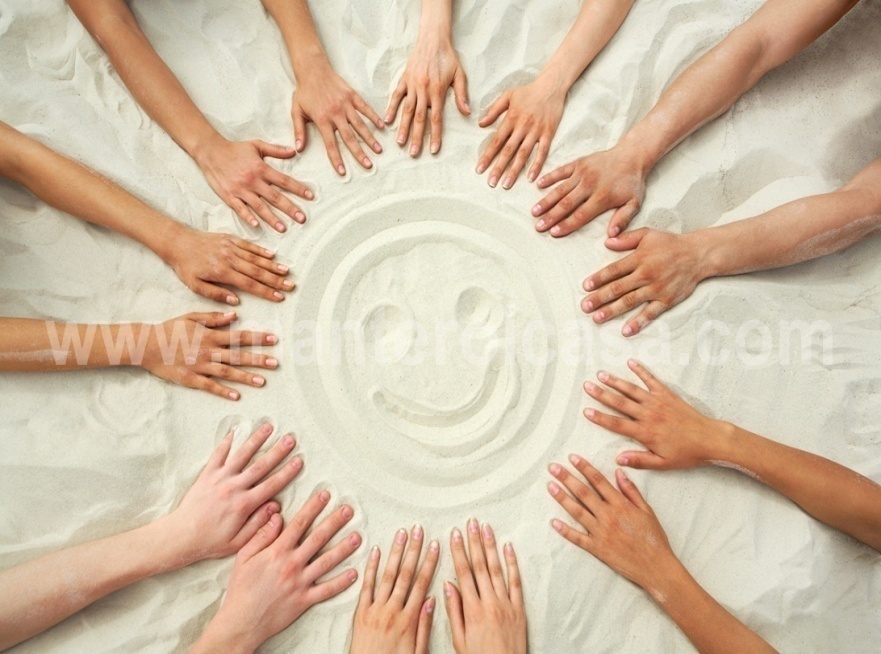 Профилактика – это работа с мотивацией.
Для того чтобы серьезно не желать саморазрушения необходимо очень сильно хотеть жить, развиваться, быть здоровым, продуктивным.
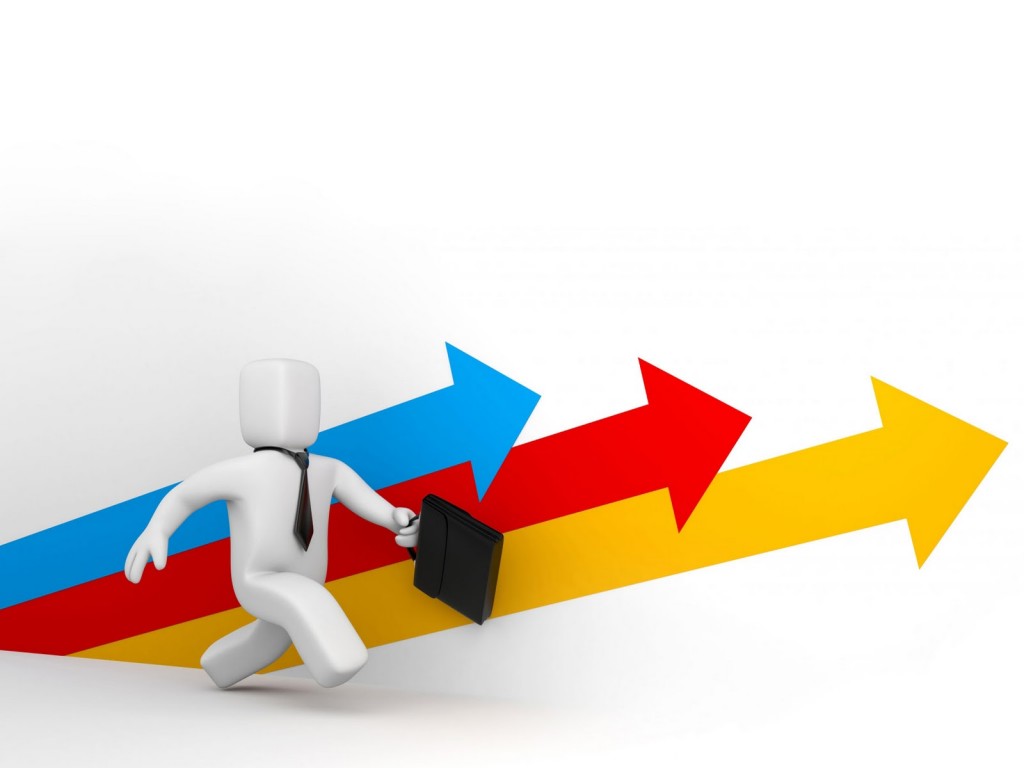 Профилактика это – работа в группе.
Несмотря на необходимость развития различных форм и методов профилактики, основным из них является работа в группе, которая имеет особые эффекты.
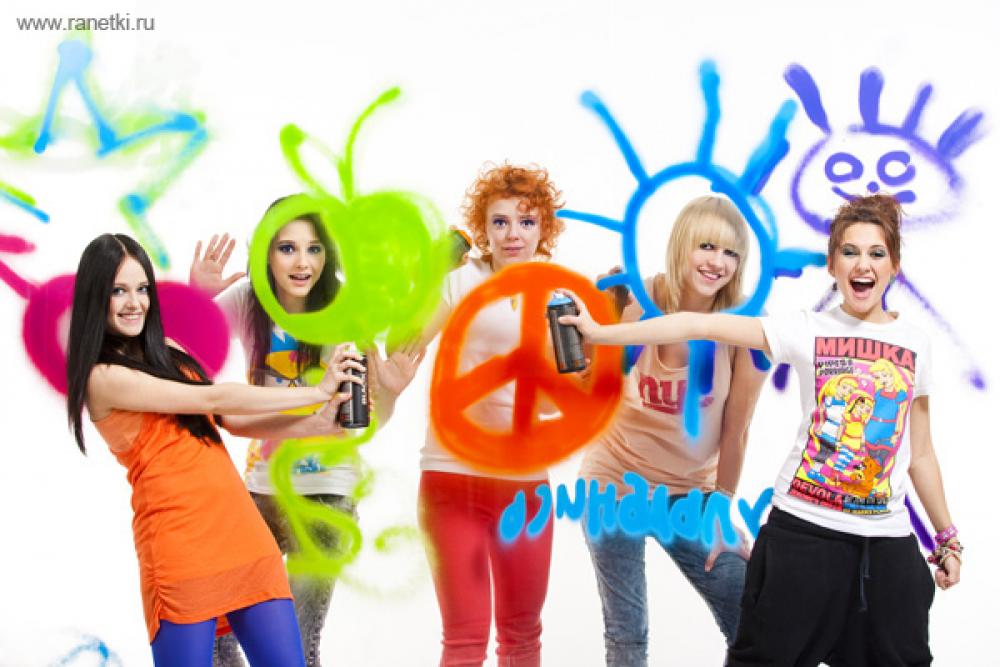 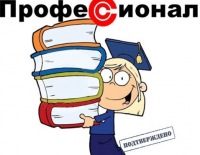 Профилактика – это подготовка кадров
Вопрос особой важности – это вопрос о личностно-профессиональной подготовке специалиста в области профилактики. Очевидно его особое влияние на мировоззрение и поведение тех, кто с ним работает. Поэтому необходимость не только информационной, но и глубокой групповой психотренинговой работы в процессе подготовки кадров . Необходима разработка и проведение специальной учебной программы, учитывающей все нюансы и всю ответственность специалиста-профессионала.
притча
Джалаладдин  Руми является одним из столпов суфизма. Однажды соседка попросила его сказать её сыну, что нехорошо есть так много сахара: 
- Он послушается, потому что он Вас очень уважает. Руми посмотрел на ребёнка, на доверие в его глазах, но неожиданно сказал:
- Приходите через три недели. 
Женщина недоумевала, но на следующий раз Руми снова сказал: 
- Приходите через три недели. 
На третий раз Руми наконец сказал мальчику: 
- Сынок, послушай мой совет, не ешь много сахара, это вредно для здоровья. 
- Раз Вы мне советуете, я больше не буду этого делать, - сказал мальчик. 
Обрадованная мать решилась спросить Руми, почему он не сказал этого в первый же раз, ведь это так просто?
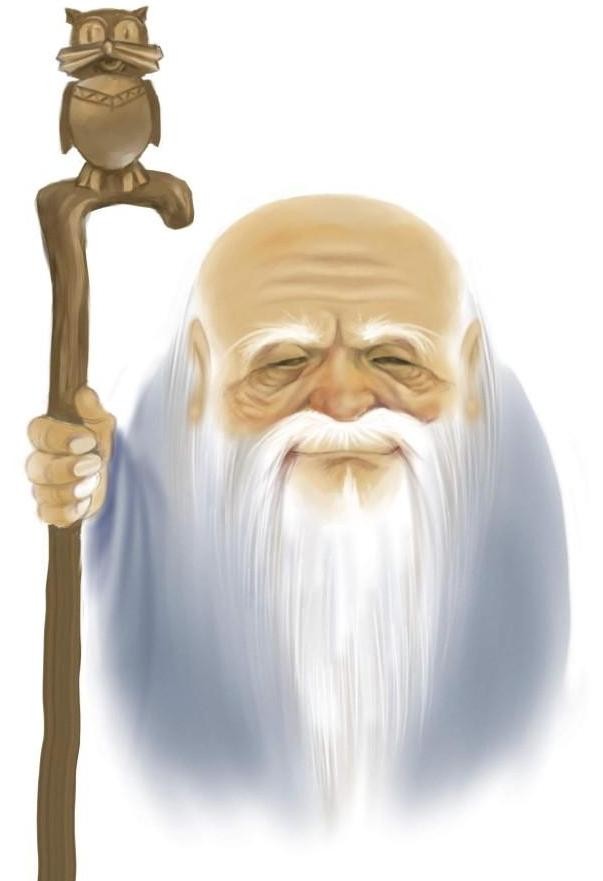 И Джалаладдин признался, что сам любил есть сахар, и, прежде чем давать такой совет, ему пришлось самому избавляться от этой слабости. Сначала он решил, что трёх недель будет достаточно, но ошибся… 
Нельзя учить отказываться от того, от чего ты сам зависим.
ОСНОВНЫЕ ПРИНЦИПЫ ПОСТРОЕНИЯ Профилактических ПРОГРАММ.
Основные принципы построения профилактических программ
1. Профилактические программы должны быть составлены таким образом, чтобы усиливать “защитные факторы” и способствовать ликвидации или уменьшению известных “факторов риска”. 
2. Профилактические программы должны быть нацелены на все формы злоупотребления психоактивными веществами
3. Соответствие возрастным категориям. 
4. Сопровождение в СМИ. 
5. Привлечение общественного внимания к проблеме.
6. Профилактические программы должны включать:
- обучение навыкам отказа от наркотиков в ситуациях, когда их предлагают;
- меры по усилению личных убеждений против применения наркотиков и негативного отношения к употреблению наркотиков;
- обучение социальным навыкам (коммуникабельности, уверенности в себе, самоуважению и эффективному взаимодействию с окружающими – как со сверстниками, так и со взрослыми).
7. В профилактических программах для подростков предпочтение должно отдаваться интерактивным способам работы (Например – моделированию ситуаций, ролевым игры, дискуссиям, обратной связи и т.д)
8. Профилактические программы должны включать модули для родителей или воспитателей, соответствующие тематике подростковых программ (например, содержащие информацию о наркотиках и их неблагоприятных эффектах), что создает возможность внутрисемейных обсуждений.
9. Долгосрочность, цикличность программ, повторяющееся воздействие
10. Интенсивность и четкий алгоритм.
11. Учет местной специфики.
12. Развитие местных ресурсов для обеспечения программы: подбор и обучение кадров; информационное и методическое обеспечение. 
13. Мониторинг и контроль над эффективностью программы. 
14. Конкретность формулировки ожидаемых результатов
15. Содержание блока правового регулирования – повышение правовой компетентности.
Никогда не бойся, что у тебя что-то может не получиться - предпринимай, пытайся, дерзай! Ведь если ты будешь бездействовать, шансов что что-то изменится не будет вовсе..."
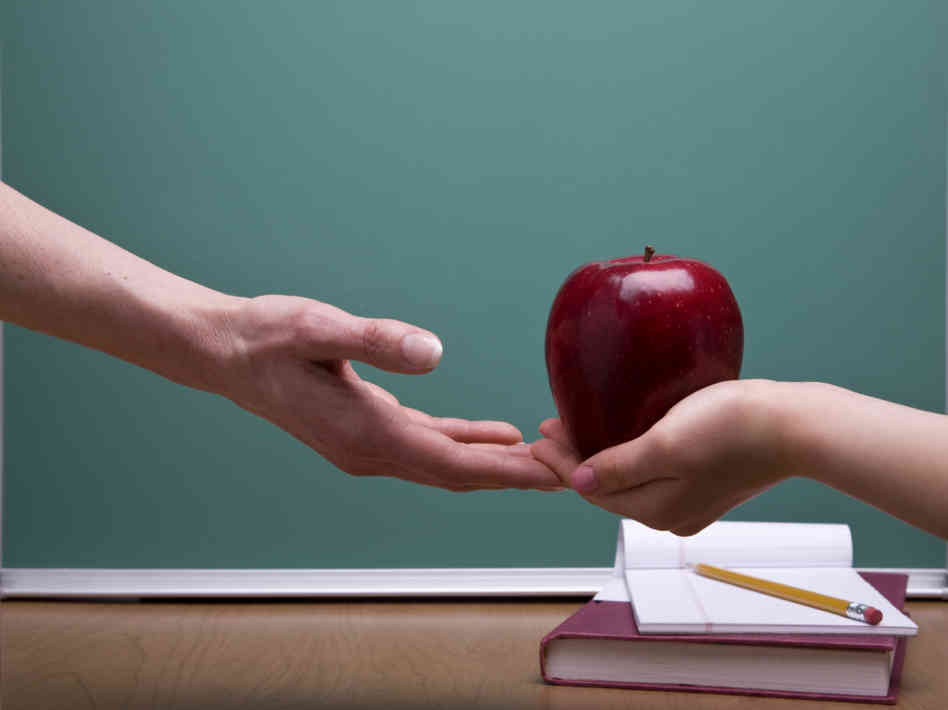